U.S. Army Strength is Our NCO Corps
Neither China nor Russia’s Way of War is built on an NCO Corps
China:
PLA wants to develop NCO Corps, encouraging lower-level initiative
PLA modernization driving skills gap
Challenged acquiring/retaining talent
The Operational Environment and Threats
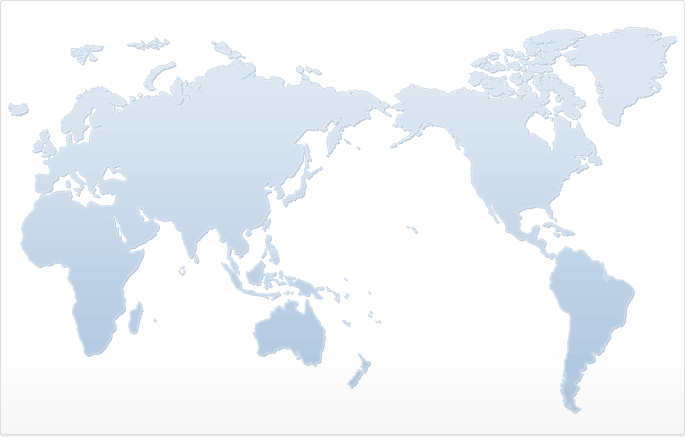 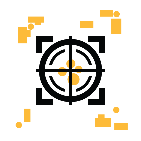 All-Domain Competition Warfare
Mass vs/ Precision
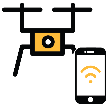 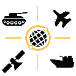 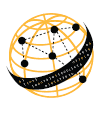 Transparent Battlefield
Information Advantage
Russia-Ukraine
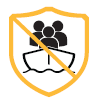 Homeland Defense
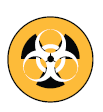 Weapons of Mass Destruction
North Korea
Iran & Proxies
Russia:
Officer casualties & morale issues
Suffered throughout conflict due to lack of NCO Corps …attacks falter when officers become casualties
Trying to reinvigorate military academies
Southwest Border
China
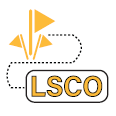 VEOs
Contested Logistics
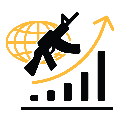 Increased Lethality
Dense Urban Warfare
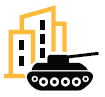 Magazine Depth and Range
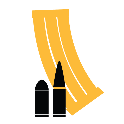 Proliferation of Uncrewed Systems
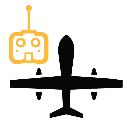 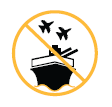 Anti-Access/Area Denial (A2/AD)
This briefing is UNCLASSIFIED Approved for public release. Distribution is unlimited
As a result of RU/UKR Conflict, both Russia and China realize deficiencies in small unit leadership…NCOs
1
[Speaker Notes: The twelve conditions of the Operational Environment and LSCO & implications for small units and NCOs

All Domain Competition Warfare -Tactical units will contend with the full range of multi-domain challenges, impacting C2, ISR, Targeting and use of Space
Mass vs Protection -Units will need to find the right balance between massed fires and precision targeting
Transparent Battlefield - Units of all types and throughout the depth of the battlefield will survive based on displacement, concealment and signature management
Information Advantage -Units will increasingly experience network and cyber attacks that target their ability to maintain information advantage
Homeland Defense - Commanders & NCOs will face delayed mobilization and deployment, while increasing the demand on forces to secure critical infrastructure
Increased Lethality - Range, concentration and precision will increase losses in all unit types in the close and rear areas
Anti Access/ Area Denial - Adversary A2/AD will restrict maneuver and sustainment and place most battlefield functions at risk from increasingly longer ranges
Dense Urban Warfare - Units may be forced to maneuver in complex urban terrain and conduct close quarters combat
Contested Logistics - Sustainment will encounter reduced efficiency and effectiveness due to continuous displacement, dispersion of nodes, and increased depth of positioning
Magazine Depth & Range - Magazine and range challenges will limit tactical endurance, targeting effectiveness, and ability to maneuver
Proliferation of Uncrewed Systems - Counter-UAS will be a mission for every formation and unit type, throughout the depth of the battlefield 
Weapons of Mass Destruction - Units should expect to operate in contaminated environments, with widespread damage and mass casualties

Threat Considerations

China:
PLA wants to develop NCO Corps & is encouraging lower-level initiative
PLA modernization driving skills gap
Challenged acquiring/retaining talent

Russia:
Both Russia and Ukraine have experienced morale issues…a small unit challenge
Officer casualties, requiring enlisted soldiers to assume leadership
Suffered throughout conflict due to lack of NCO Corps …attacks falter when officers become casualties
Trying to reinvigorate military academies]